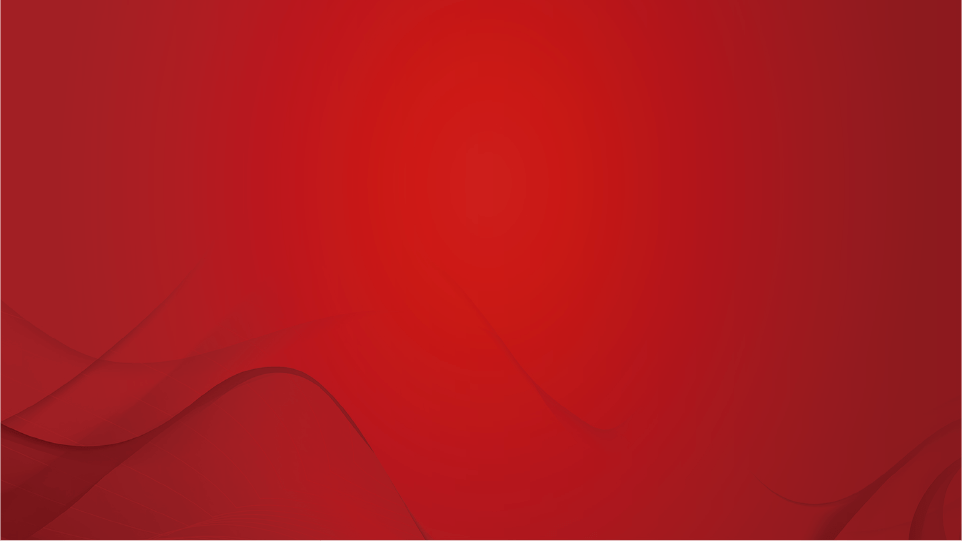 A1120619100001
执业编号
全国公开课系列———
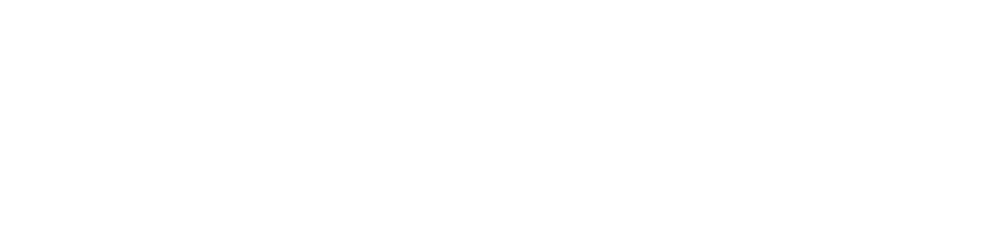 机构抢筹的
分时买卖点
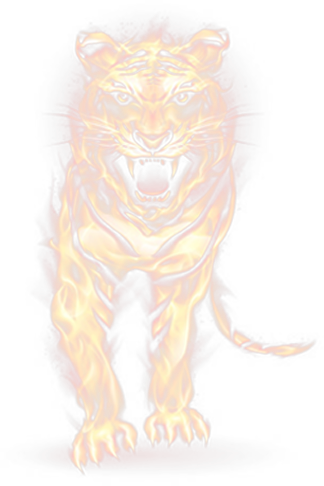 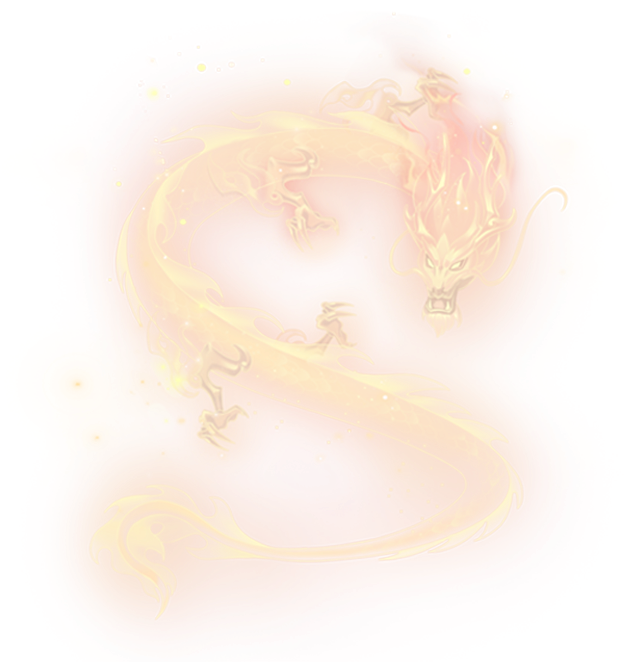 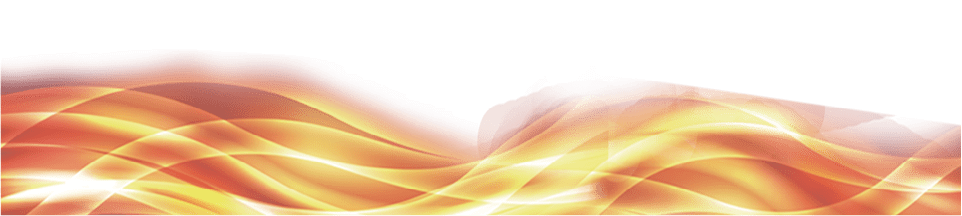 2025/5/28
张明科
经传投研
课程日期
大盘及市场节奏
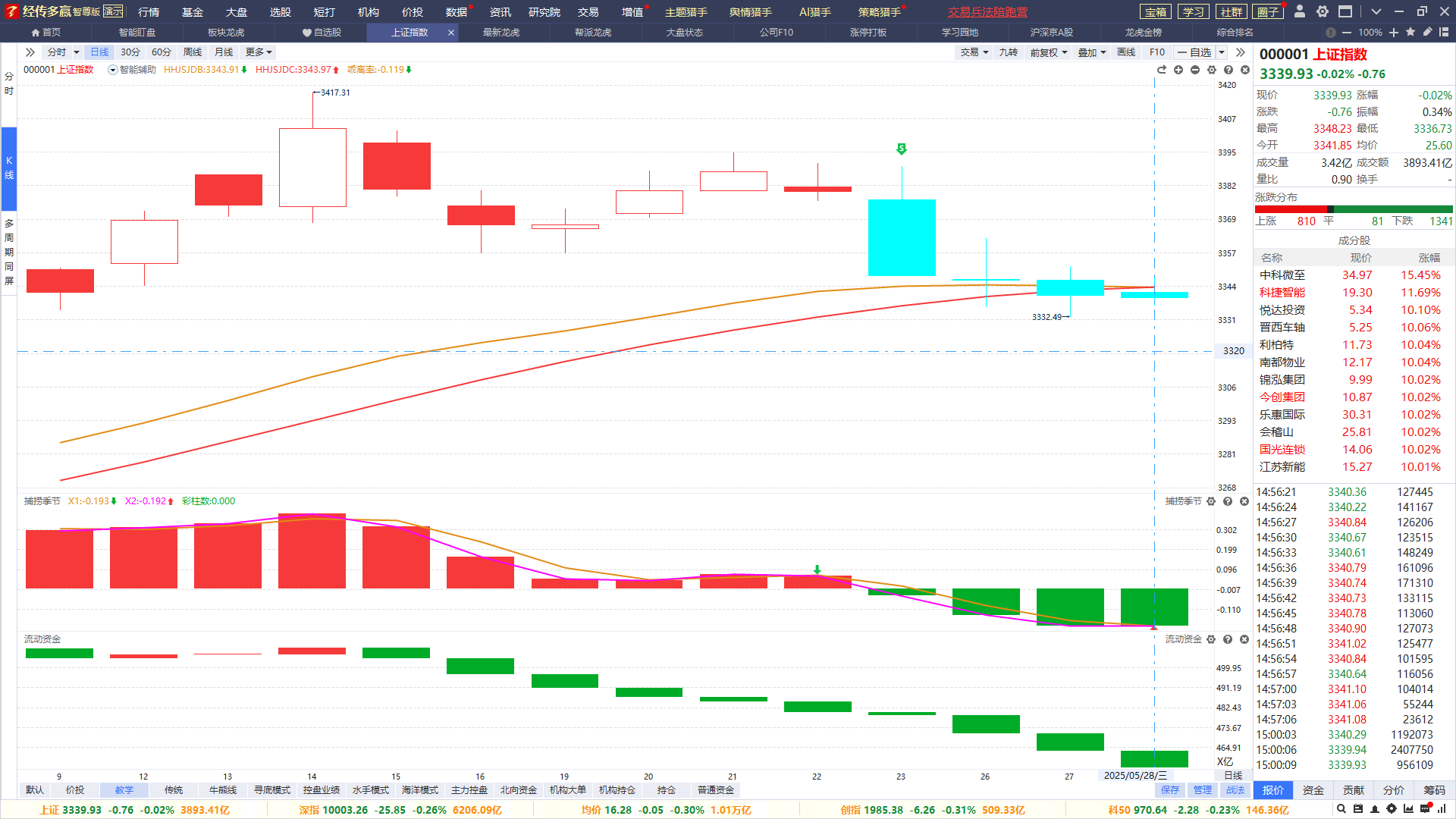 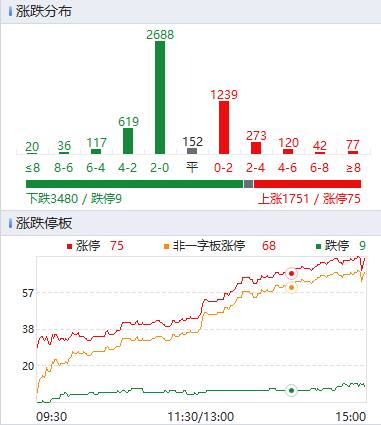 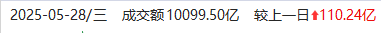 受辅助线支撑，可期待一手周三~周四的金叉反弹；
万亿上下，震荡会更为常见，日内低开或回落至4000+下跌，低吸机会减少；
涨停家数75＞＞9，龙虎股表现依然强势，龙虎净买入标的作为主要跟踪对象
盘前消息看点
板块看点-龙虎
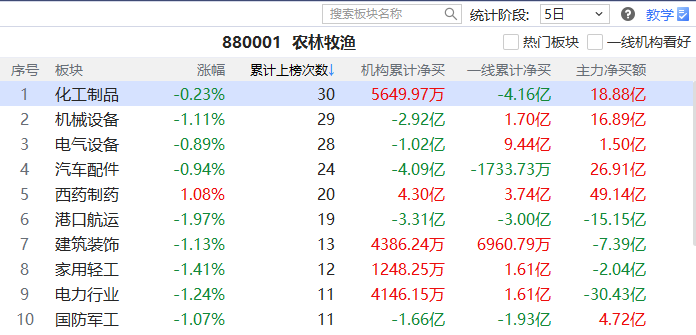 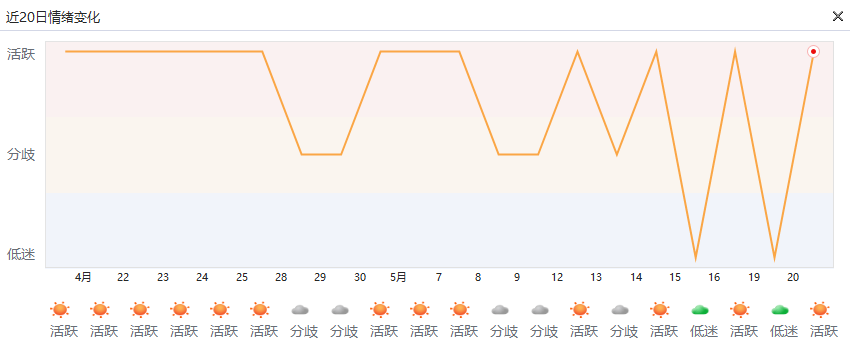 短打-席位密码-板块龙虎：龙虎累计上榜次数靠前，
游资机构扎堆炒作，易诞生超强势个股/热点
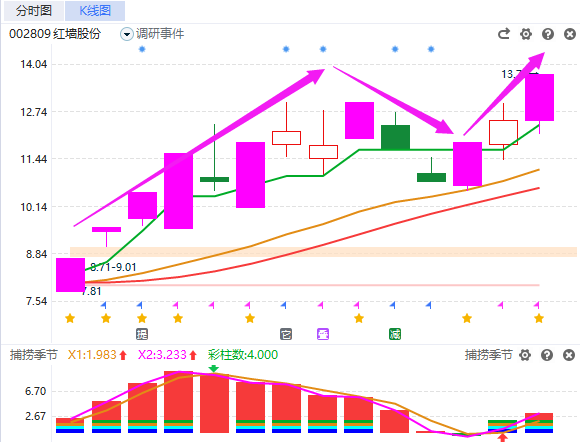 龙虎炒作情绪总体活跃，积极应用短线战法
行业：机械设备、汽车配件、西药制药、化工制品、电气设备
主题：机器人、西药、汽车零部件、出口
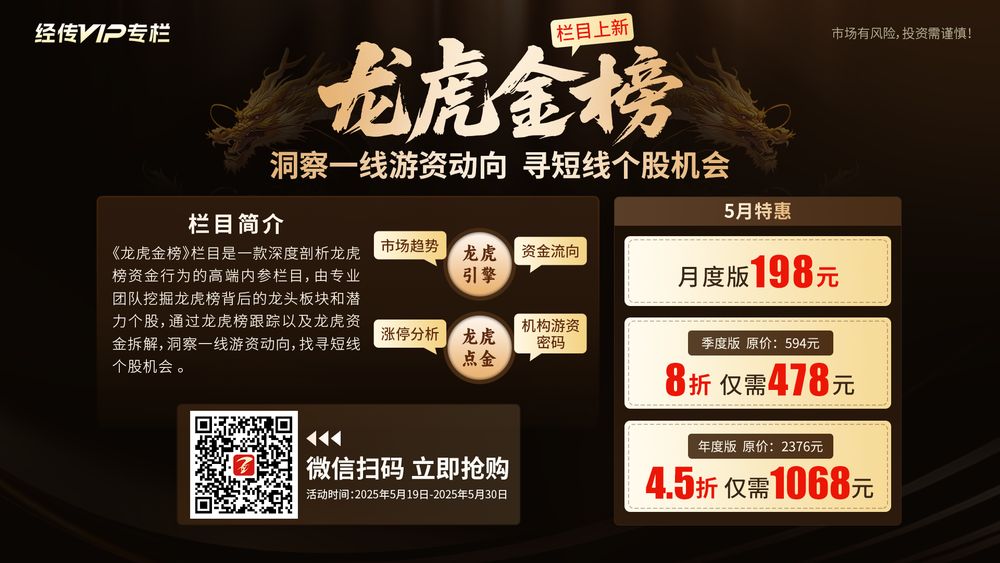 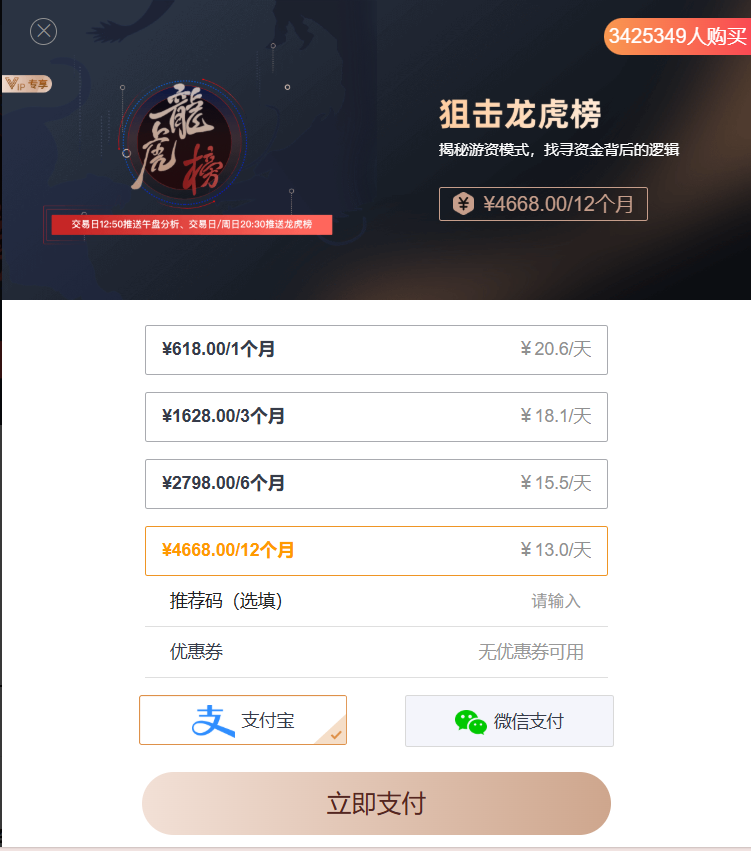 [Speaker Notes: https://neican.n8n8.cn/vip-column-h5/column-detail/6]
选股思路
盘中
盘后
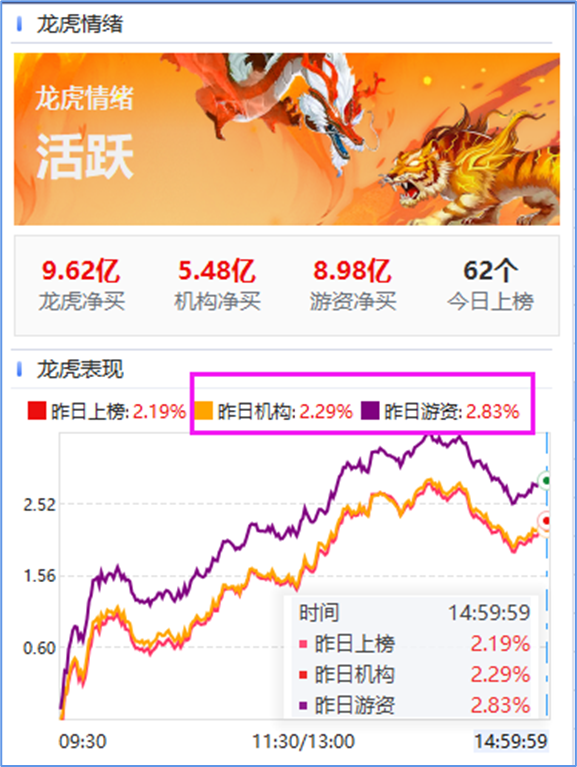 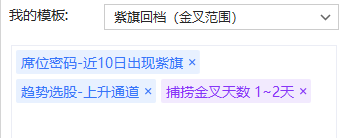 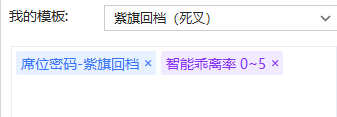 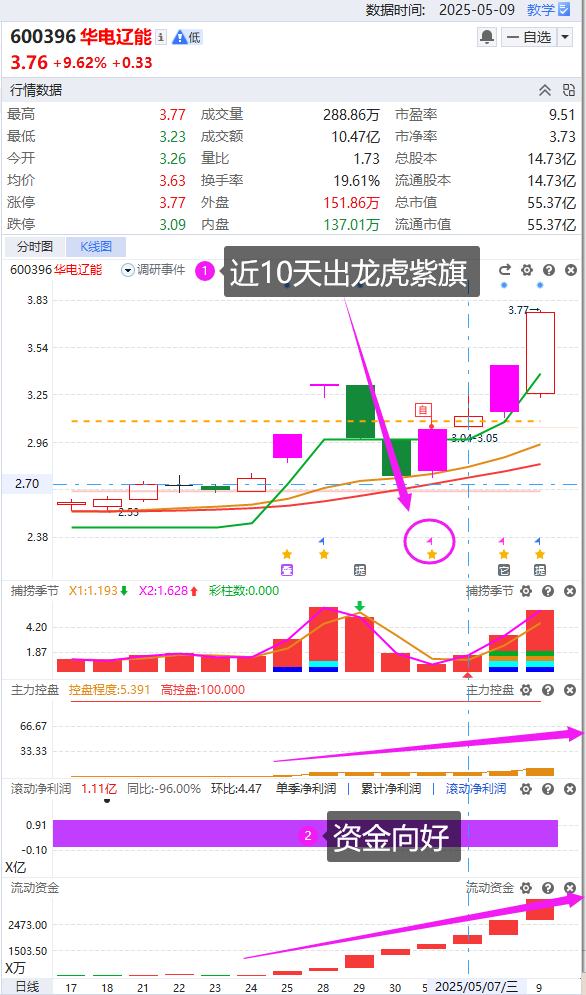 紫旗回档示意图
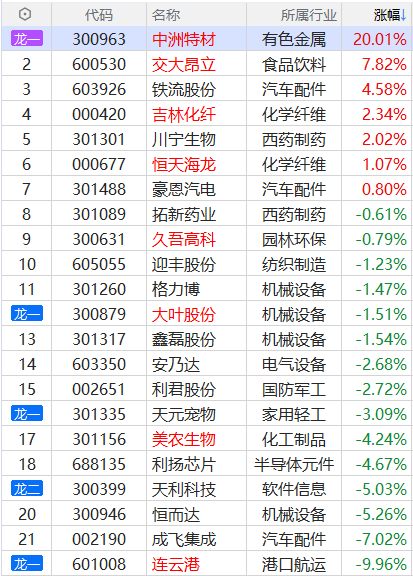 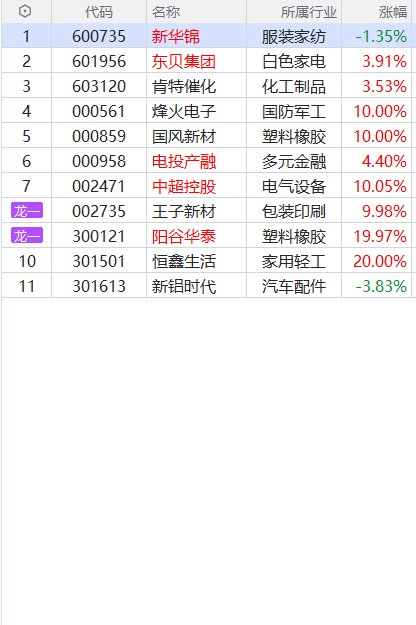 5月25
紫旗回档:10天内紫旗+死叉3天以上，等待爆发回档
机构抱团抢筹
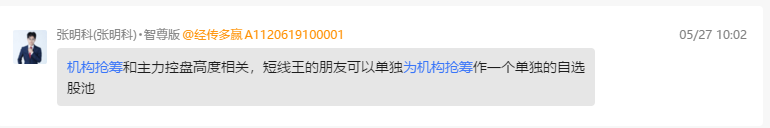 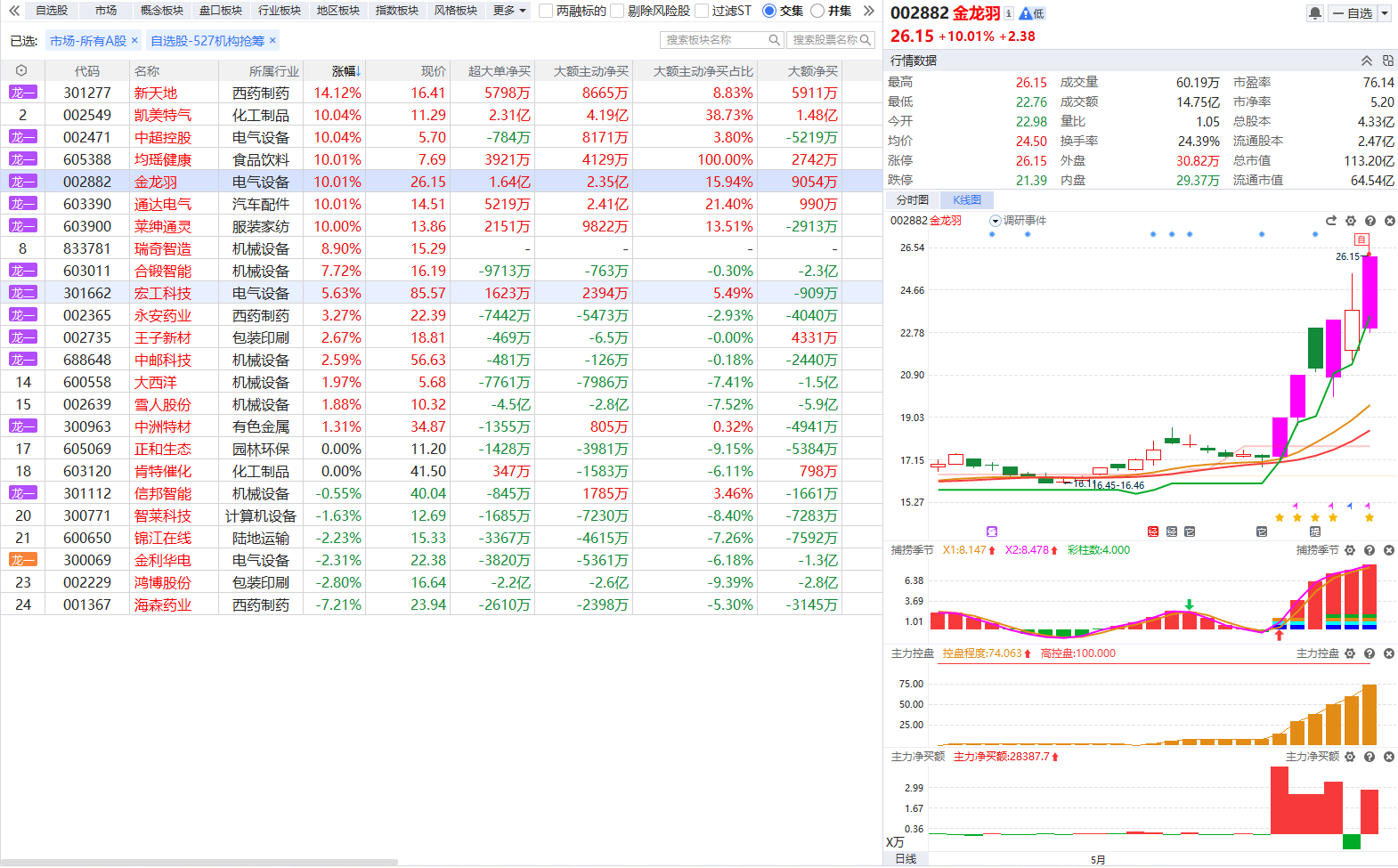 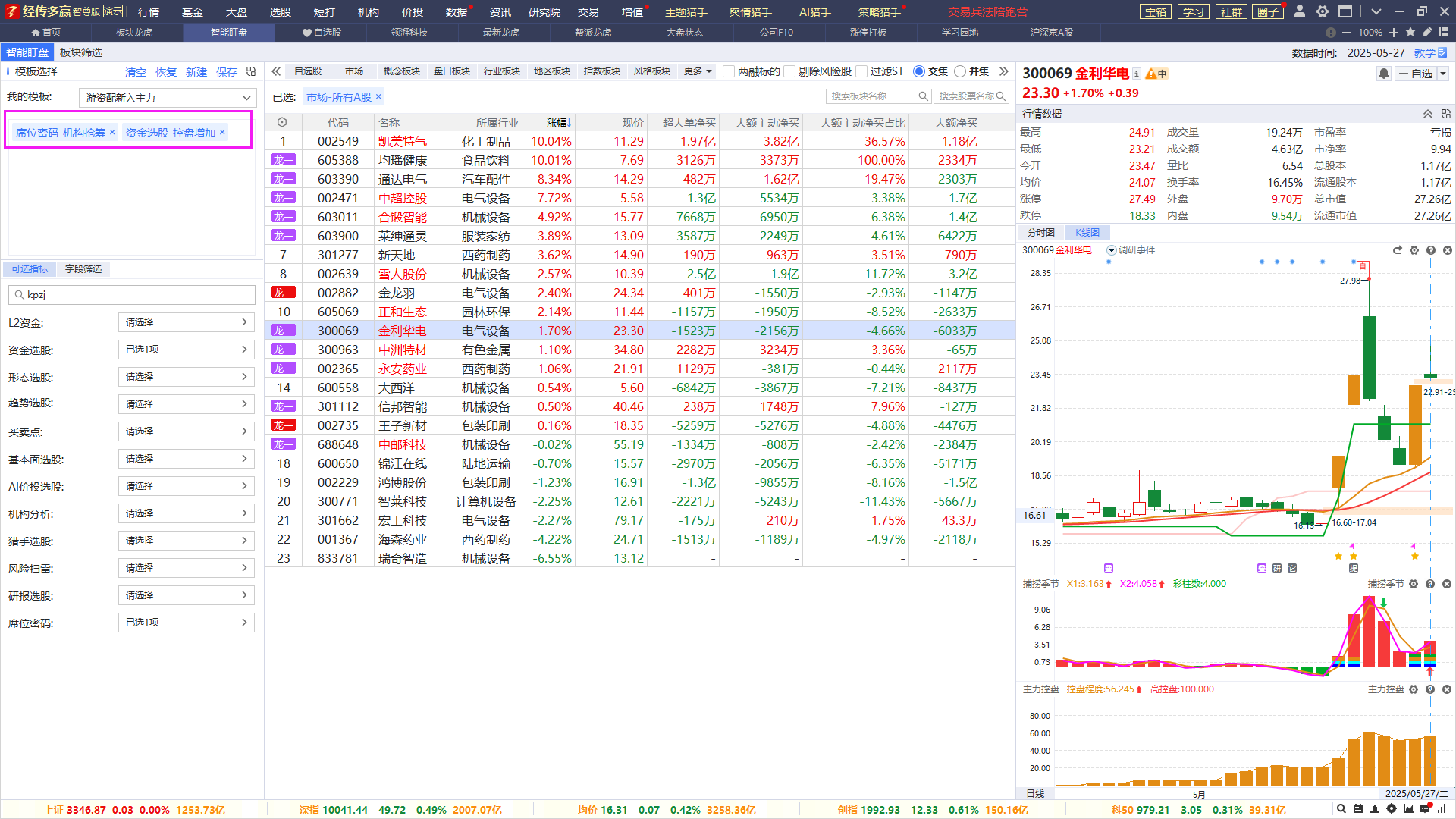 机构抢筹：2家以上机构参与买入，且净买入占比相对较大。密切留意其超短线/短线机会
龙虎抱团行情，机构抢筹+红肥绿瘦/控盘增加，自选，超短/短线参与
左侧交易的重点
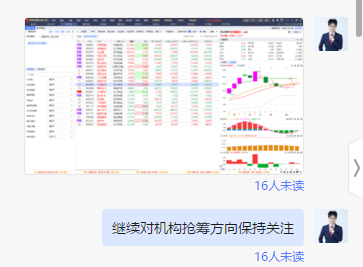 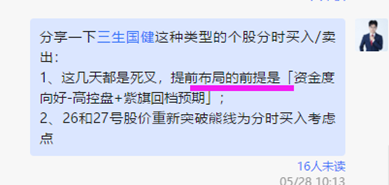 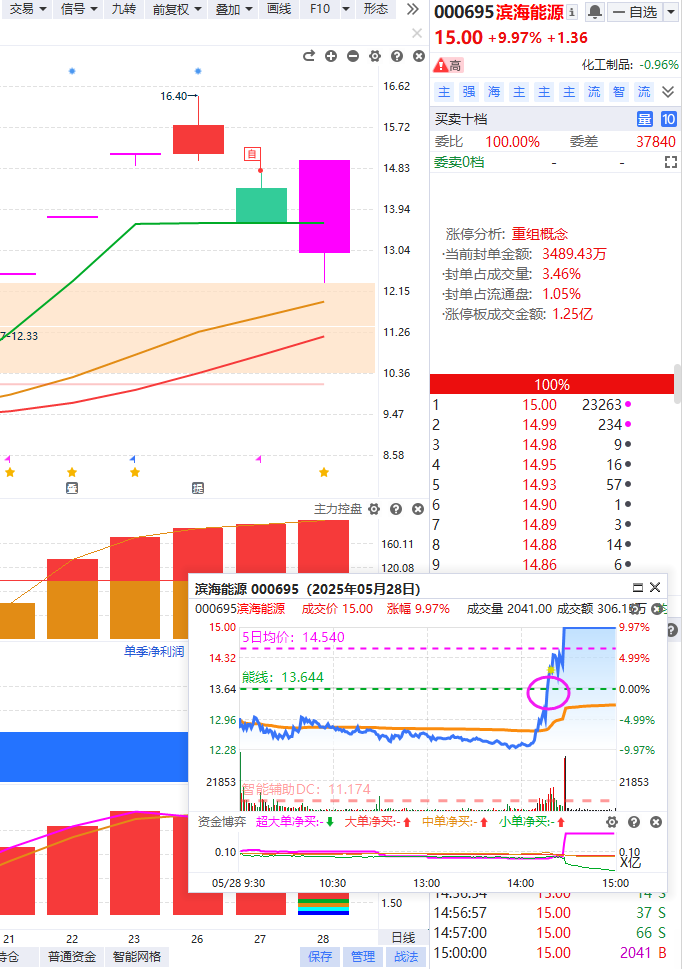 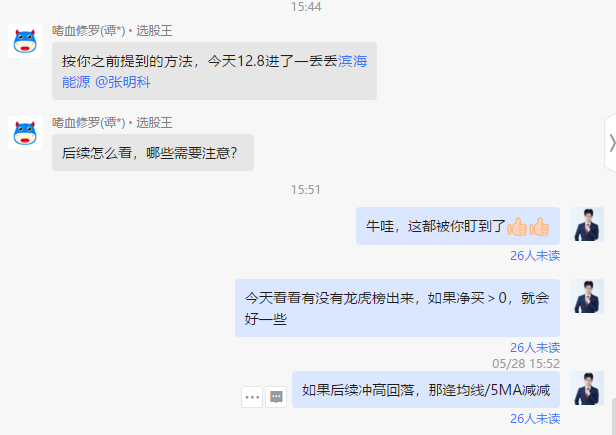 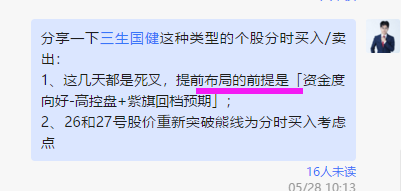 有一定的资金支持下，寻找分时突破点
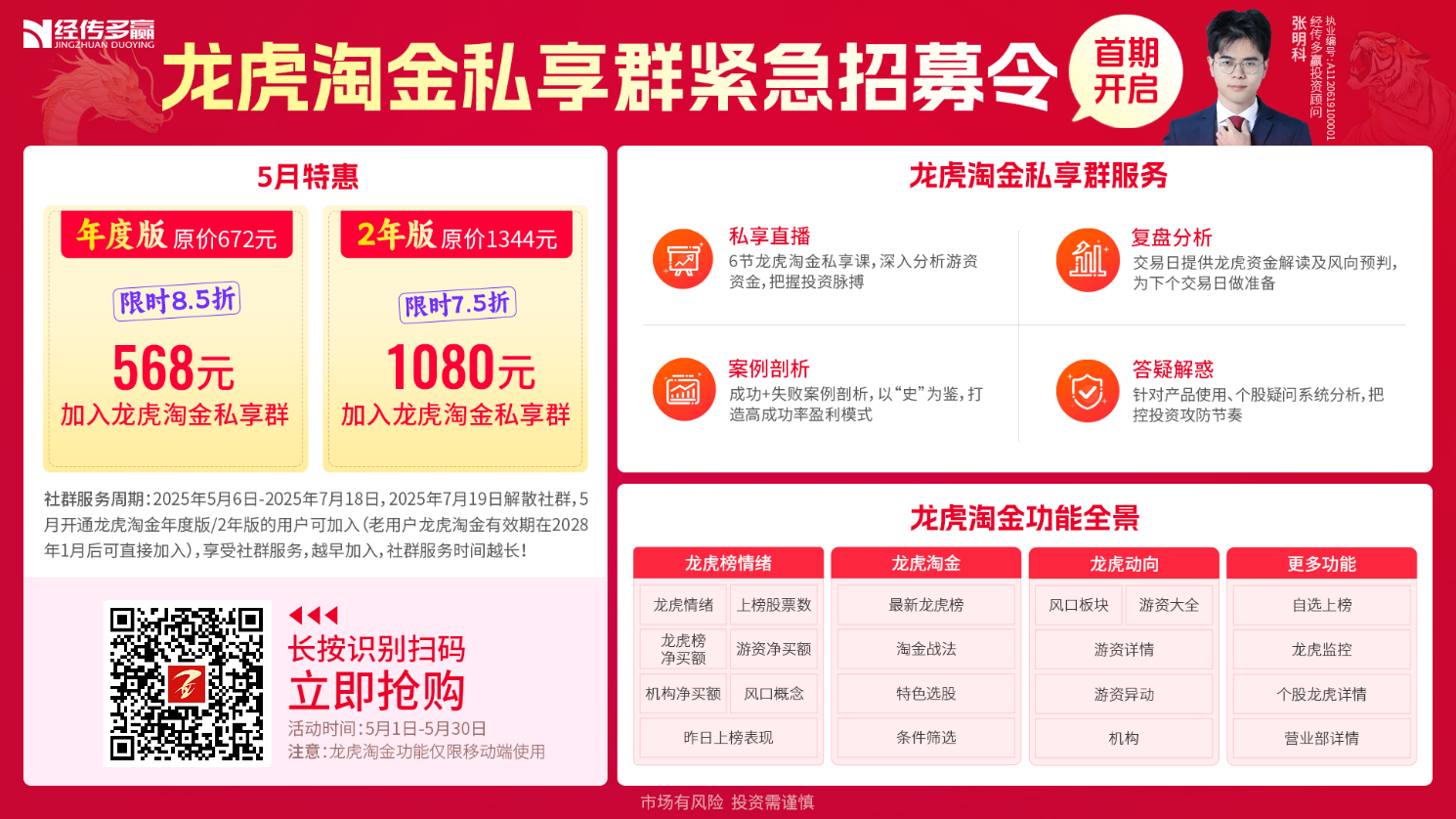 [Speaker Notes: https://a1.n8n8.cn/pc-page/lhtj?open=renewal&pageId=400000980]